Agenda
Map Quiz
Review Industrial Revolution
Crash Course
Read, highlight
What is Socialism?
Key Points
Discuss
Locations
Japan 
Cuba
Philippines
Canada
 Australia
New Zealand
Puerto Rico
England
Spain
West Indies
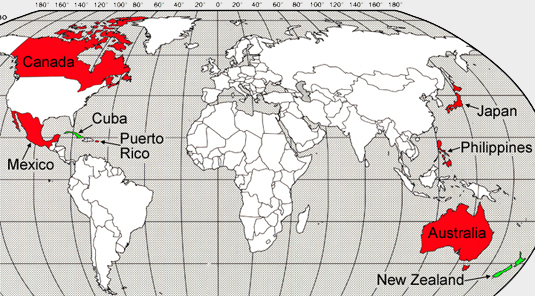 Objective
Understand how the industrial revolution led to socialism.

Explain the economic philosophy of socialism
Crash Course
Industrial Revolution
What were the main ideas of the Industrial Revolution?
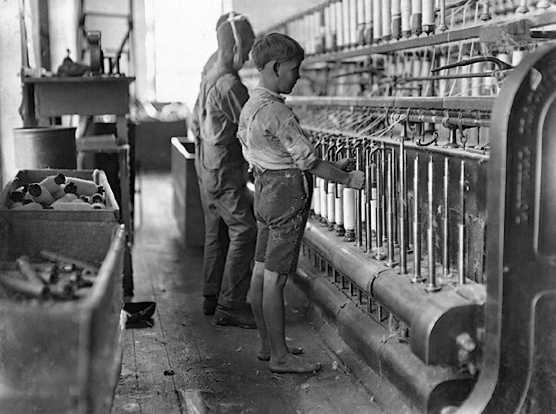 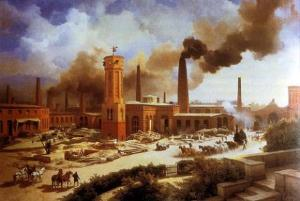 Child Labor
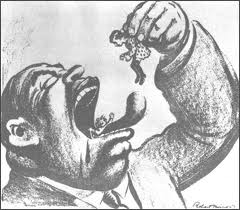 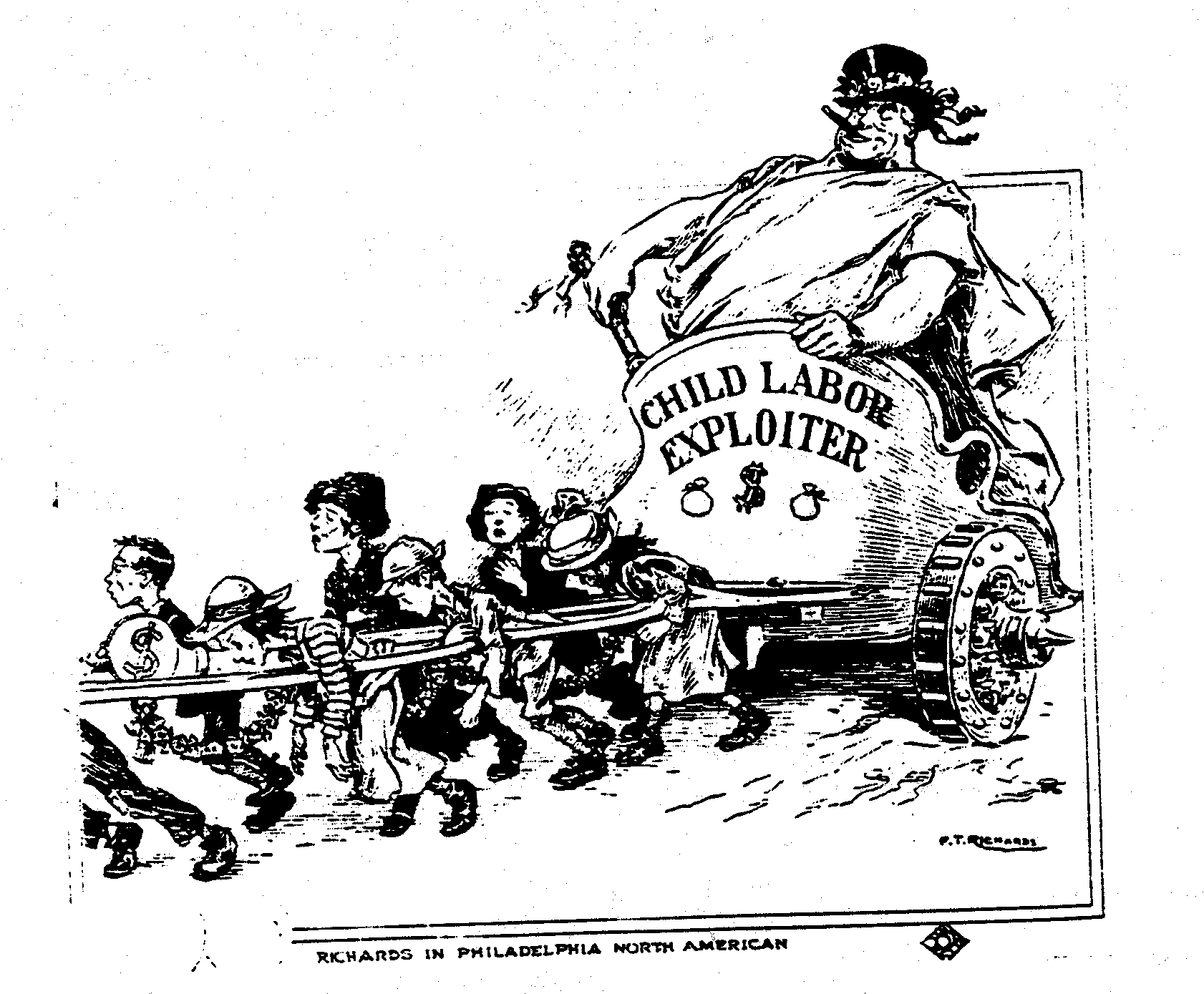 126 Socialism?
What is socialism?
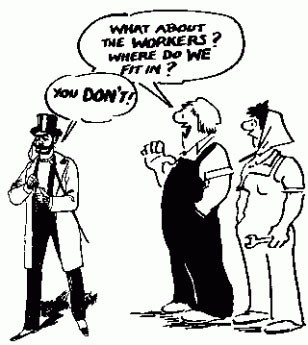 Socialism
People began migrating to cities for work

No room
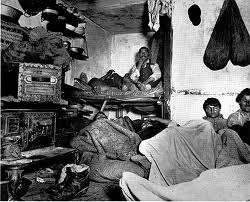 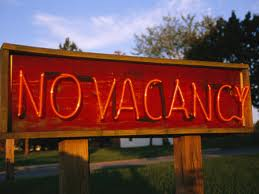 [Speaker Notes: Liverpool grows from 80,000 to 375,000]
Where did they go?
People packed in to run-down apartments called tenements.
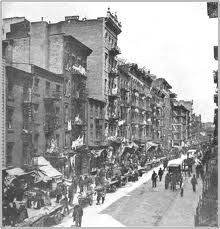 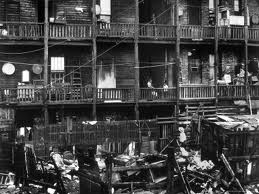 Dirty!
Lack of sewage facilities

Fifth everywhere!
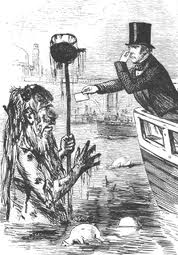 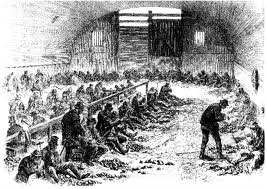 Disease
Killed one child out of every 5 by the age of four.
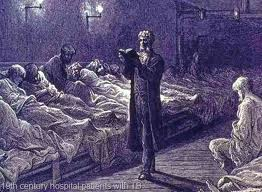 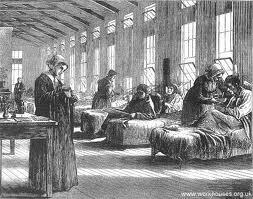 Capitalism
What is it?
Capitalism
Made few people wealthy (factory owners) but a majority poor (factory workers)
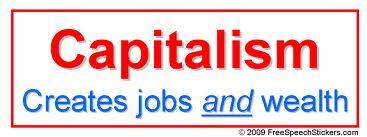 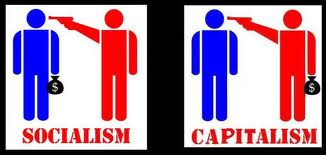 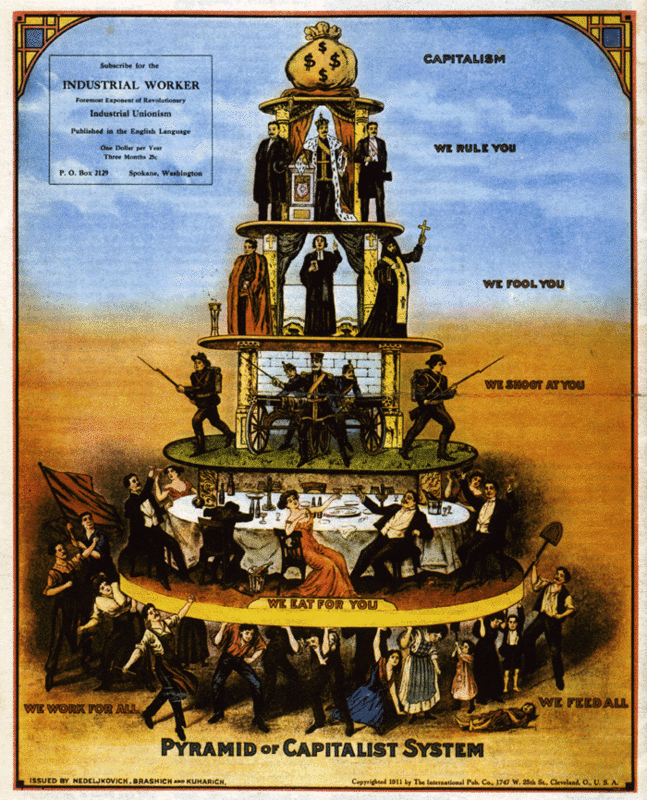 Socialism
Poor conditions lead to attraction to socialism

Socialism- economic philosophy that distributes wealth evenly
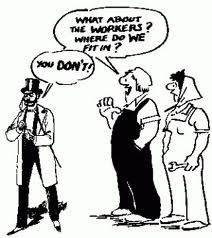 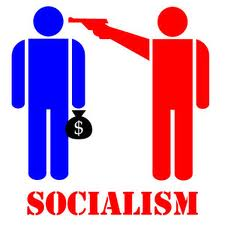 Socialism
Major businesses would be owned by public not a few people. 

Basically the opposite of Adam Smith’s Capitalism.
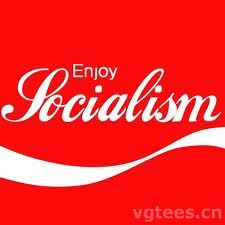 Should we have socialism in America?

Why or why not?
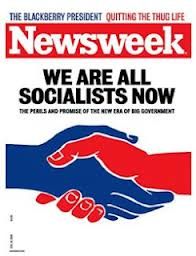 Read and Highlight
Exit ticket
Text me (515-351-1758) your answer to:

How did the IR lead to socialism?

What is socialism?